Урок  русского языка.2 класс
Текст надписи
Части        речи    .
БОЛЬШОЙ-МАЛЕНЬКИЙ
СУХОЙ-
ВОЙНА-    
ГЛУБОКИЙ-
СТАРЫЙ-
ГЛАДИТЬ-
ТВЕРДЫЙ-
МОКРЫЙ
МИР
МЕЛКИЙ
МОЛОДОЙ
МЯТЬ
МЯГКИЙ
МИНУТКА ЧИСТОПИСАНИЯ
МЛО    ОМЛ    ЛОМ
СЛОВАРНО-ОРФОГРАФИЧЕСКАЯ
РАБОТА.
1   2    3    4    5    6    7    8
1  А   М   Н   О   Р    К   В    Ц
2  С  Г   Д   Я  Л    Ч  Ц    Т
2-1 1-4 2-5 1-4 1-2 1-1
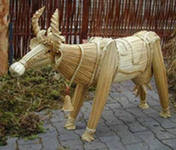 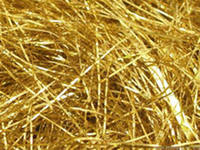 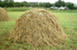 СОЛОМА
Солома-это стебли ржи,
пшеницы и других злако-
вых растений.
Семеро одну соломинку под-
нимают.
Не солома красит гумно,а 
зерно.
Лежит на соломе,а говорит с 
ковра.
Привыкает корова и ко ржа-
ной соломе.
Дома и солома съедобна.
Легкий морозец к вечеру 
затягивает звездами лужи.
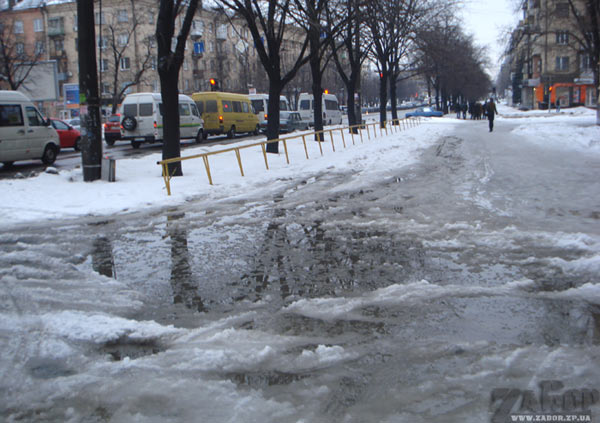 Имя сущ.  Имя прил.   Глагол.
ЛИСТОК

ЛИСТВА

ОСЕНЬ

КОСЬБА
ЛЕНИВЫЙ

МОЛОДОЙ

ЦВЕТАСТЫЙ

БОЛЬШОЙ
ЗАЛЕГАТЬ

ЛОМАТЬ

РОВНЯТЬ

НАЛЕТЕТЬ
ЛЕГКИЙ
БЕРЕЗА,ПЧЕЛА,МАЛИНА,
РЕКА,
РЕЧИСТЫЙ,ПОЛЕЗНЫЙ
РАЗЪЯСНИТЬ,ДОНЕСТИ,НАПЕ-
ВАТЬ
,РЕЗЬБА
ПЕЧКА,ПЕРИНА,,РЕЗЬБА
,ПЯТНАТЬ
ЛЕГКИЙ,РЕКА,РЕЗЬБА,ПЯТНАТЬ
Выбери правильное 
Высказывание.
1)Имя существительное отвечает
 на вопросы кто? Что?
2)Глагол обозначает признак 
предмета.
3)Имя прилагательное отвечает
На вопросы какой?какая?какие?
И обозначает признак предмета.
МОЛОДЦЫ!!!!!!!!!
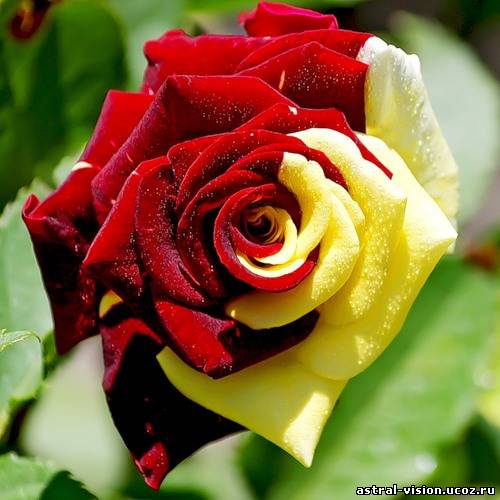